Deutsche Sporthochschule Köln
Europas größte Sportuniversität
Erste Schritte mit der DSHS-PPT
Neue Folie einfügen: 	„Start“ => „Neue Folie “ 
Folienlayout ändern: 	„Start“ => „Layout“ (Übersicht siehe nächste Folie)
Kopfzeile bearbeiten: 	„Ansicht“ => „Masteransicht“
Fußzeile bearbeiten: 	„Einfügen“ => „Kopf- und Fußzeile“
Titelfoto ersetzen: 	„Ansicht“ => „Masteransicht“
Titelfoto einfärben: 	Doppelklick auf Bild => „Farbe“

Zur Info: Bitte Schriftart Calibri benutzen, damit die Darstellung auf anderen PCs nicht zu Problemen führt.
11.08.2016
Fußzeile ändern über "Einfügen" => "Kopf- und Fußzeile"
2
Übersicht Folienlayouts DSHS Köln
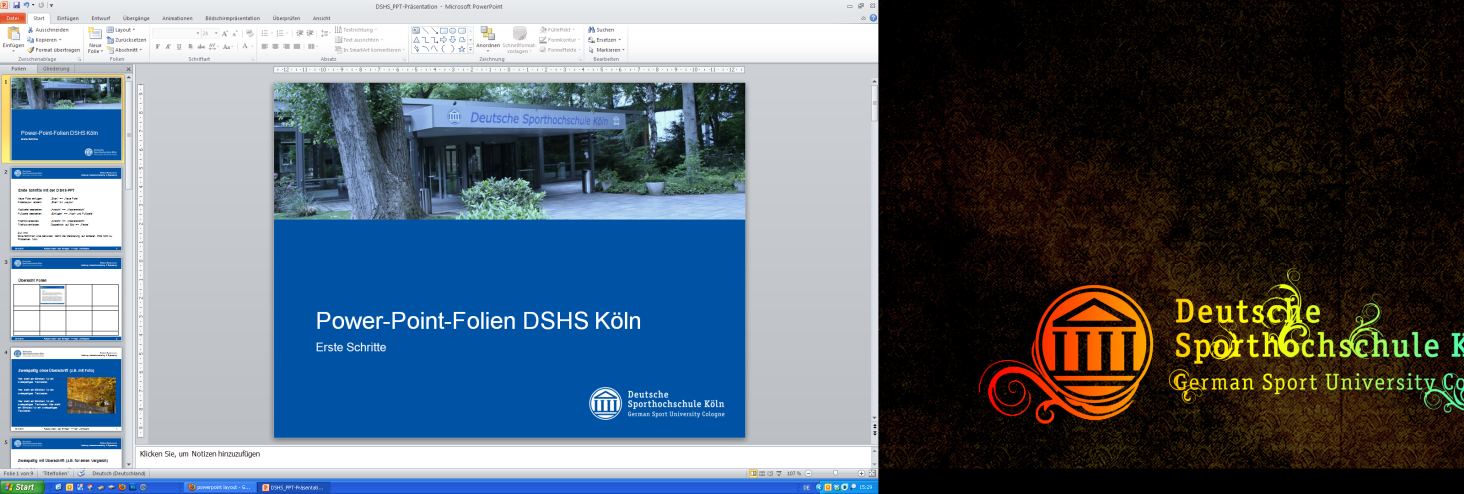 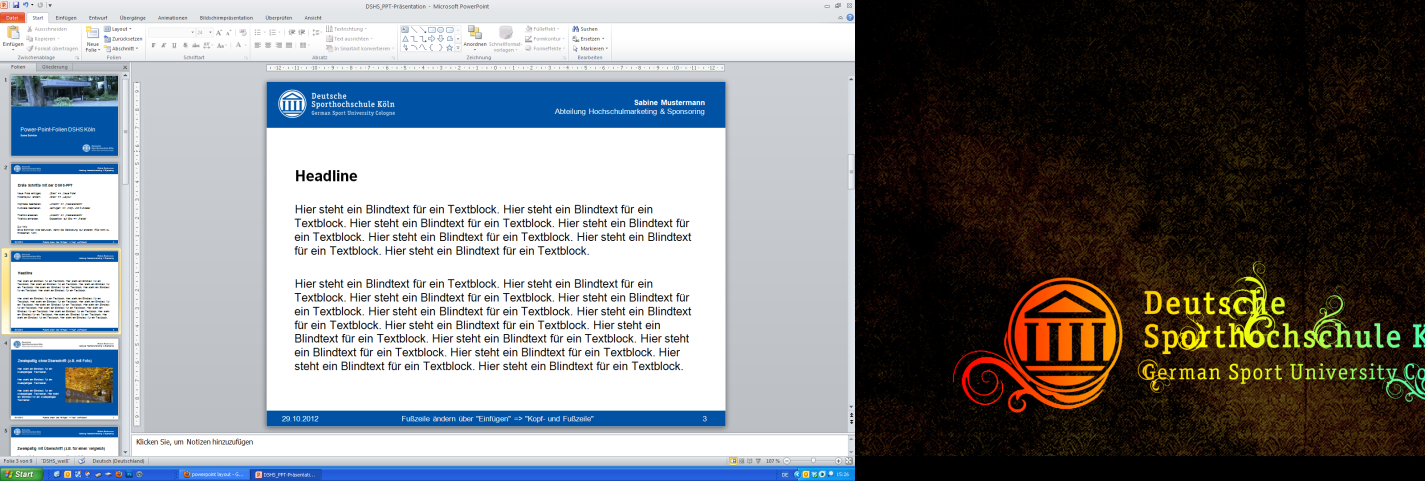 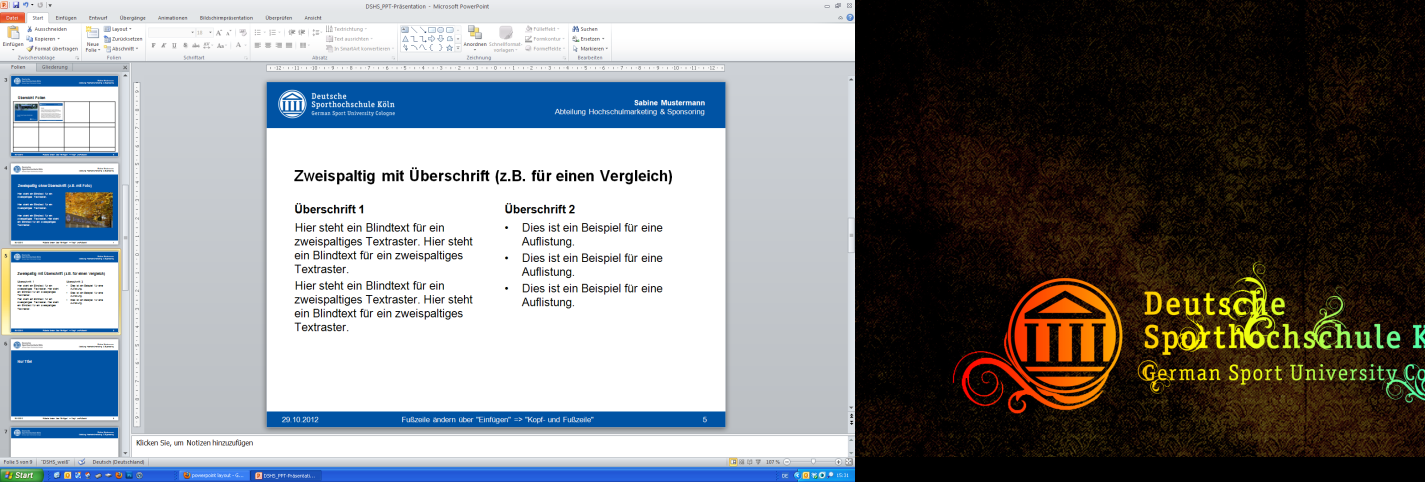 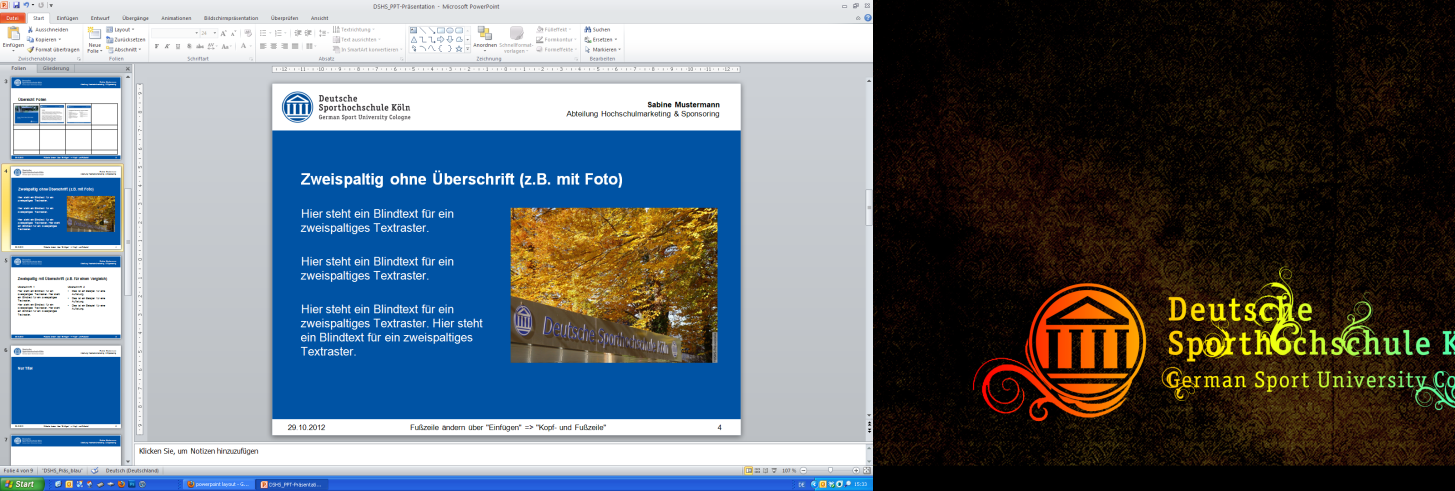 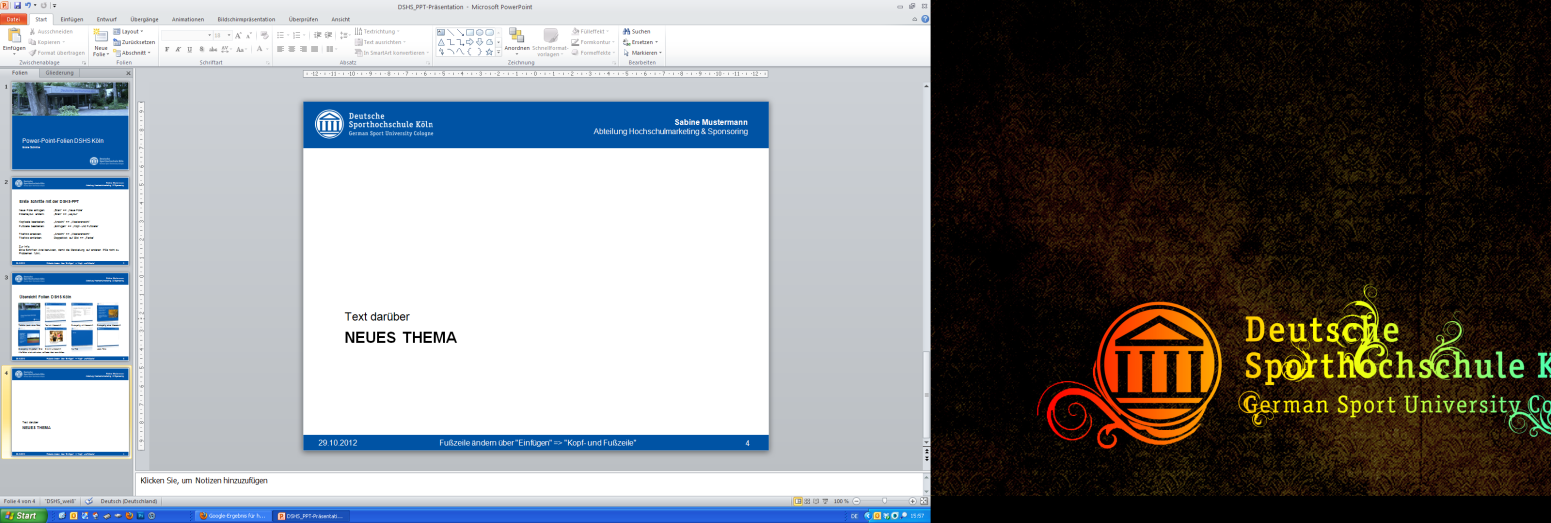 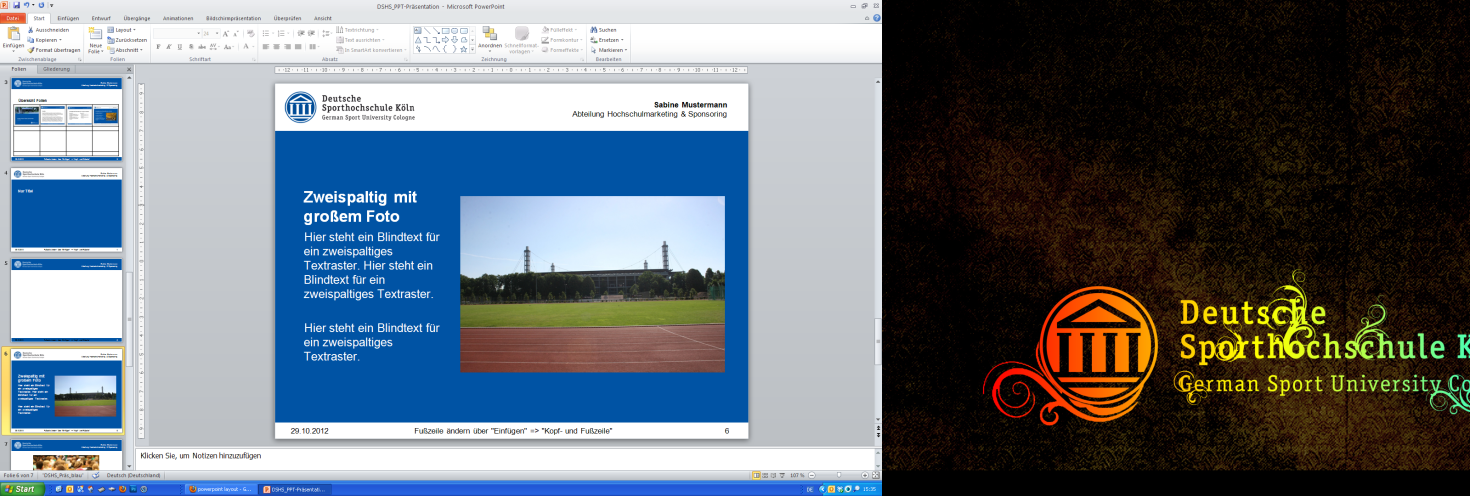 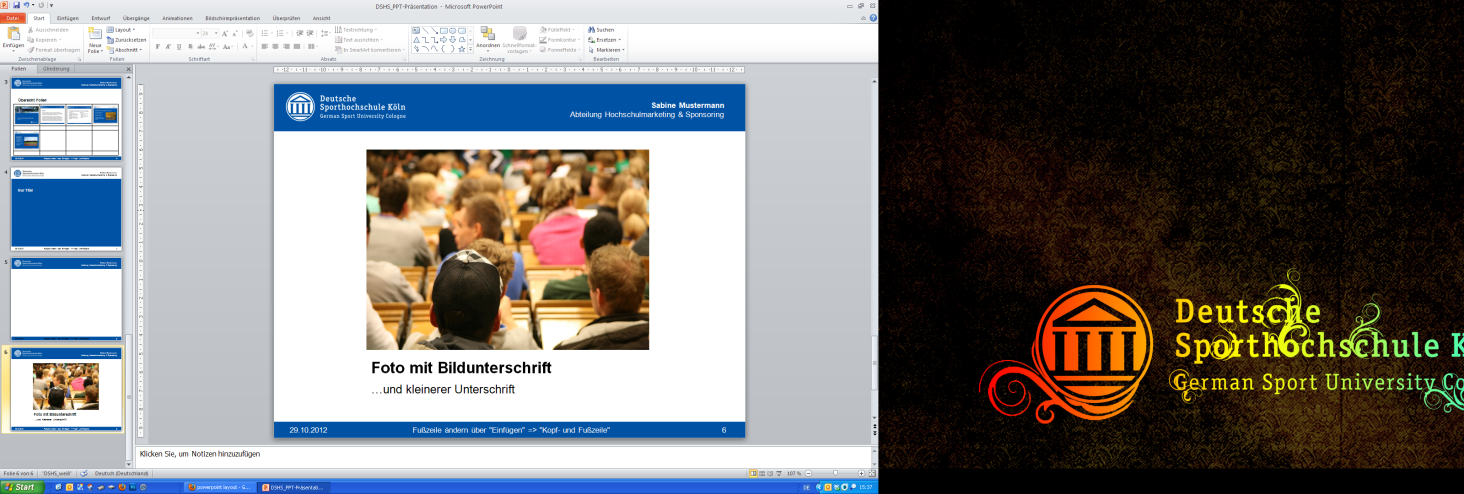 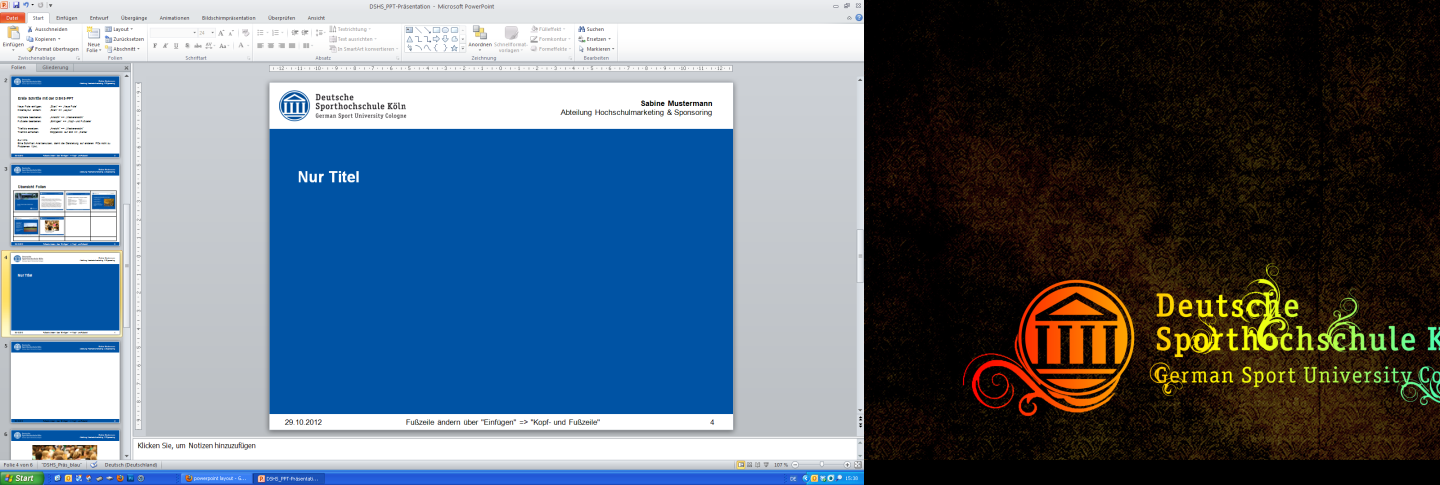 11.08.2016
Fußzeile ändern über "Einfügen" => "Kopf- und Fußzeile"
3
Hilfe
?
Bei Fragen können Sie sich an uns wenden. 
Wir helfen Ihnen gerne weiter:
Hochschulmarketing
Matthias Oschwald
Telefondurchwahl: -6126
E-Mail: m.oschwald@dshs-koeln.de

Presse und Kommunikation
Sabine Maas
Telefondurchwahl: -3850
E-Mail: presse@dshs-koeln.de
11.08.2016
Fußzeile ändern über "Einfügen" => "Kopf- und Fußzeile"
4